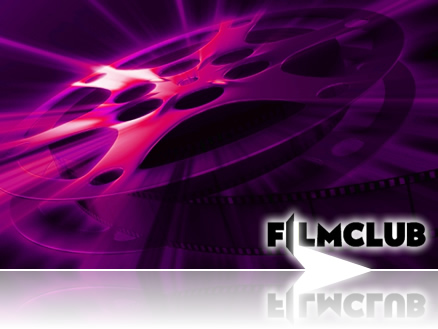 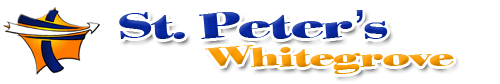 FAB Club
Film and Book Club 
Film Viewing: Friday 27th May at 7.30pm
Discussion Sessions: 24th June & 22nd July
Drinks & Nibbles – ALL WELCOME
Faith Like Potatoes
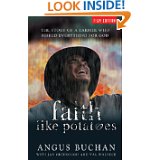 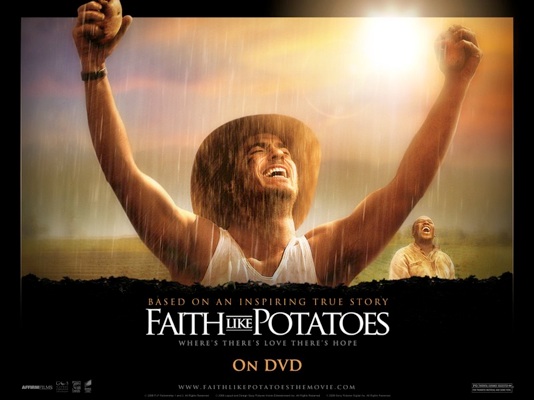 Book available at www.amazon.co.uk
http://www.sonypictures.com/homevideo/faithlikepotatoes/clips.html
Discussion group based around “Faith like Potatoes” film & book
Embracing Christ’s Transforming Power
Trusting in God’s Sovereignty 
Leading a Faith Based Life

Please feel free to read the book or just come along to watch the film with friends and lively discussion!!!!

Please speak to Joey or Georgina for details